Chronická renální insuficience
MUDr. J. Hanuš, II. interní klinika FN U sv. Anny
Terminologické minimum
CKD
	X
ESRD


CHRI
X
CHSL
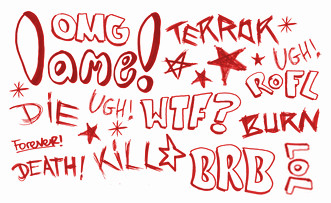 Definice CKD
Abnormalita ledvinné STRUKTURY  nebo FUNKCE trvající déle než 3 měsíce, která má dopad na zdraví člověka

Abnormalita zahrnuje alespoň jedno z následujících

Odhadované GF
Albuminurie
Elektrolytové a další abnormity (tubul. funkce)
Morfologie (zobrazovací metody, histologie)
St. p. transplantaci ledviny
Nálezu v moč. sedimentu
Klasifikace CKD
GFR

Albuminurie

PŘÍČINA !!! (CKD není choroba sama o sobě)
Klasifikace CKD
Podle GFR
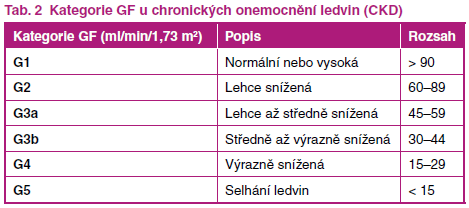 Klasifikace CKD
Podle albuminurie
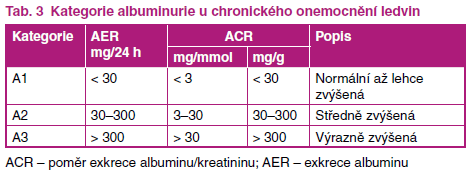 Klasifikace CKD
Podle příčiny !!!

 diabetes mellitus 2. typu
vaskulární příčiny (arteriální hypertenze, ateroskleróza) 
onemocnění glomerulů
intersticiální nefritidy
dědičné nefropatie ( PCHLAD)
diabetes mellitus 1. typu
neznámá – cca 10 %
Progrese CKD
Faktory ovlivnitelné

Hypertenze
Glykemie (diabetes  mellitus)
Dietní zvyklosti – příjem bílkovin
Anémie
Metabolický  syndrom
Krevní lipidy 
Obezita
Hyperurikemie
Kouření
Faktory neovlivnitelné

Typ onemocnění ledvin
Věk
Pohlaví
Etnické faktory
Genetika
Rodinná anamnéza
Klinický obraz
POZDNÍ: 
únava
bolesti hlavy
svědění kůže
změny kožního koloritu
„urémie“: 
nauzea a zvracení, váhový úbytek, 
pokles diurézy a známky uremické encefalopatie (porucha vědomí, křeče)
urémie = uremický syndrom X hyperazotémie

ČASNÉ:
nespecifické
sklon k polyurii
zvýšení TK
otoky
dyskomfort v bedrech.
Změny vnitřního prostředí
Chronická renální insuficience (pokles GF na 50-20%)

dusíkaté látky – zvýšeny vždy

vodní hospodářství
elektrolyty
acidobazická rovnováha

pacient není přímo ohrožen na životě
th. je konzervativní
NORMA	        	     PORUCHA		      	         	adapt. fce tubulů   	  nesprávná Th	správná Th		         zátěž
}
Změny vnitřního prostředí
Chronické selhání ledvin ( pokles GF ‹ 10% normy)

Změna vnitřního prostředí neslučitelná se životem (bez RRT)
dusíkaté látky – vysoké
vodní hospodářství – převodnění
elektrolyty – K, P, Ca
acidobazická rovnováha -metabolická acidóza

pacient ohrožen na životě
léčba – náhrada funkce ledvin
Terapie CHRI
Hypertenze ( RAAS, CaB, diuretika, BB)
Anémie	(erytropoetin, substituce Fe, vit. B12, folátů)
Kalciumfosfátový metabolismus (vit. D – aktivní formy,vazače P)
Elektrolyty ( restrikce kalia v dietě)
Převodnění (diuretika, restrikce tekutin)
Hyperurikémie (inh. xanthinoxidázy)


+ LÉČBA ZÁKLADNÍHO ONEMOCNĚNÍ !!!
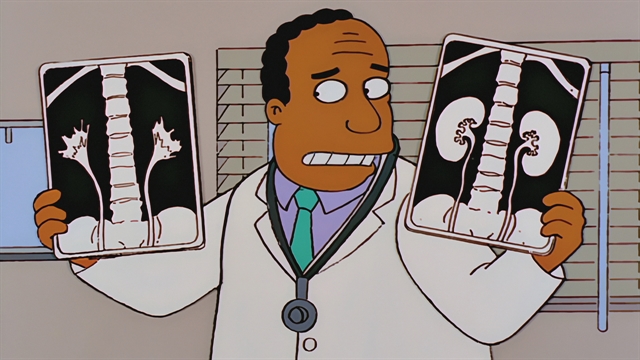 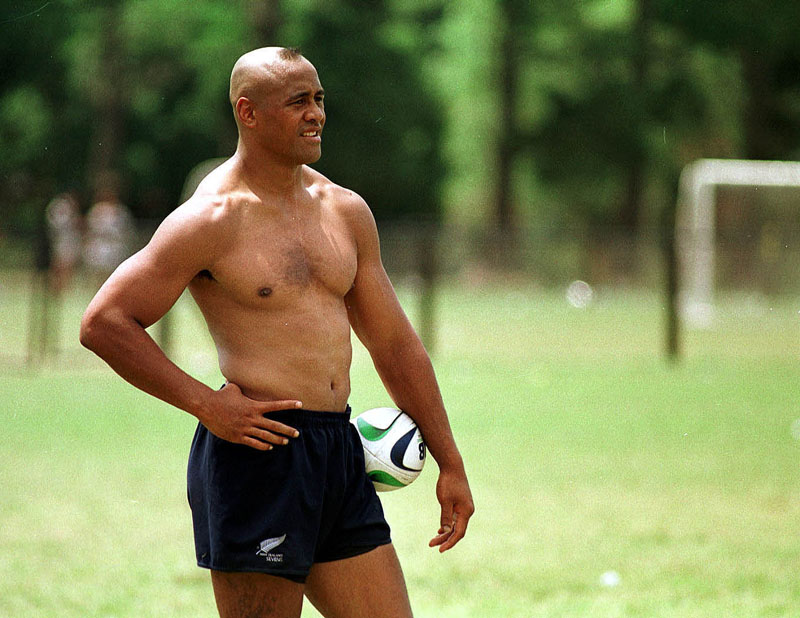 Jonah Tali Lomu (12 May 1975 – 18 November 2015)
Nejmladší All Black
Nejvíce položených pětek v mezinárodních zápasech
Nefrotický syndrom od r. 1995
Hemodialýza od 2003
Transplantace 2004
Náhlá srdeční smrt 2015
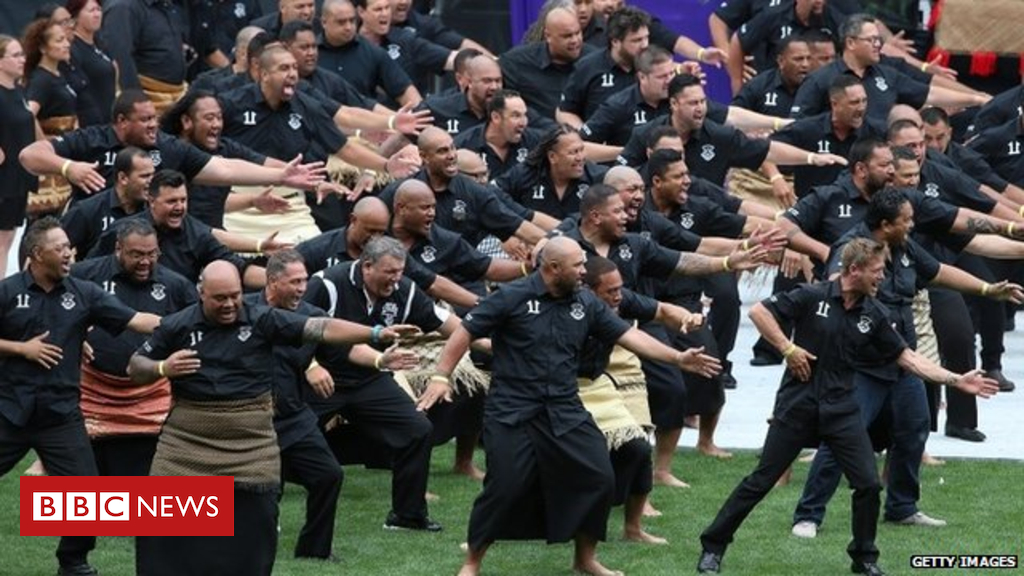 Dopady CKD individuální/týmové
10x vyšší kardiovaskulární mortalita při selhání ledvin
2-3x vyšš kardiovaskulární mortalita od CKD 3
KV mortalita koreluje i s proteinurií
1-2 promile dialyzovaných v populaci
2-3% nákladů na zdravotní péči